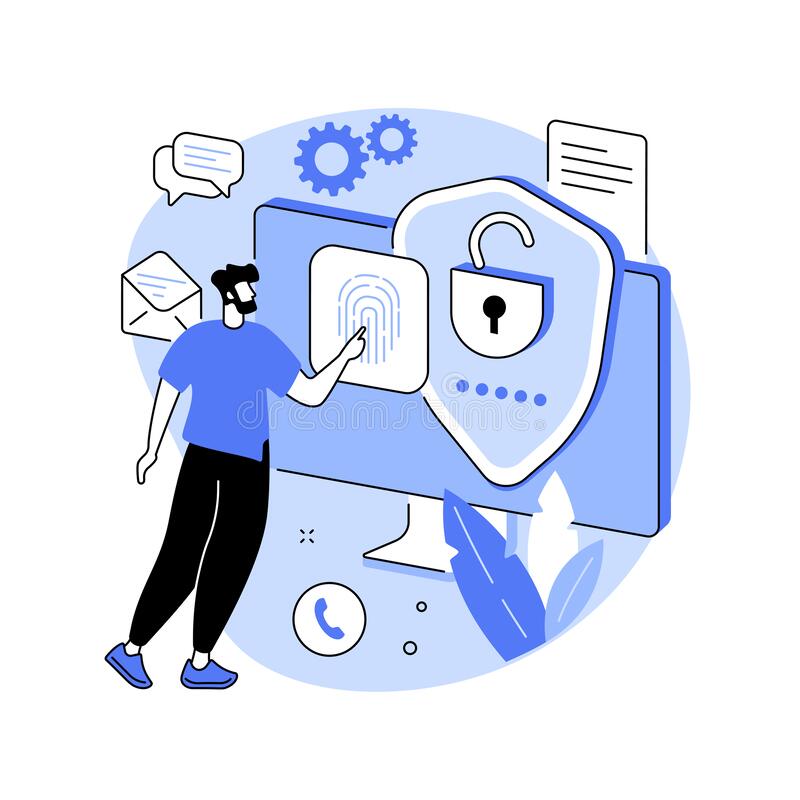 Sistemul de securitate din Marea Britanie
Au elaborat: Pascal Adelina, Stoian Denis grupa 301
Coordonator: Ilasciuc Andrei, lector
1. Introducere
2. Comitetul de Securitate și Informații
3. Serviciul secret de informații / MI6
4. Serviciul de contrainformații MI-5 
5. Sediul central al Comunicațiilor guvernamentale (GCHQ/)
6. Temeiul juridic pentru activitățile serviciilor speciale din Regatul Unit
7. Concluzii
Cuprins:
Introducere
Guvernul britanic a început să se ocupe de problemele de securitate a informațiilor mai devreme decât alte state europene. Pe de o parte, acest lucru este bun, deoarece a permis țării să acumuleze o experiență destul de solidă în acest domeniu. Cu toate acestea, dacă priviți această problemă din cealaltă parte, se dovedește că întregul sistem de securitate a informațiilor din Marea Britanie are defecte grave. Anterior, obiectivul principal a fost considerat securitatea țării. În consecință, toate organismele care trebuiau să protejeze informațiile au fost create de guvern și au fost subordonate acestuia sau serviciilor speciale relevante. Ei bine, asigurarea securității datelor personale și comerciale s-a dovedit a fi o sarcină secundară. Luați, de exemplu, furnizarea legală de protecție a informațiilor în Marea Britanie. Baza e de fapt  legile "Cu privire la documentele de stat" și "cu privire la Secretele de stat". Pentru a asigura securitatea restului informațiilor, se utilizează Codul penal și alte acte juridice. În mod separat, merită menționată protecția secretelor comerciale. Cert este că fiecare organizație ar trebui să aibă grijă de acest lucru în mod independent, folosind contracte speciale încheiate cu angajații înainte de a le acorda acces la date.
Comitetul de Securitate și Informații
Comitetul de Securitate și Informații ca un organism de control asupra serviciilor secrete Britanice s-a format în 1994. Comitetul a fost creat în conformitate cu Serviciile de Informații  pentru a controla cheltuirea fondurilor bugetare, management și politici de trei servicii de informații: Serviciul Secret (MI5), SIS și Centrul de Comunicații. Comitetul este format din 9 parlamentari (opt din Camera Comunelor și unul din Camera Lorzilor). Comitetul raportează Prim-ministrului în consultare cu liderul opoziției. În același timp, membrii comisiei nu ar trebui să fie aleși de colegi parlamentari, ci numiți de prim-ministru.
Activitatea acestui organism ar trebui să fie asigurată de personalul Cabinetului de Miniștri, în principal din personalul Comitetului mixt de Informații al Guvernului. Întâlnirile săptămânale se desfășoară într-o cameră special desemnată în Biroul Primului Ministru. Legea nu conținea instrucțiuni clare cu privire la competențele și gama de probleme pe care Comisia a fost chemată să le rezolve. Comisia este responsabilă pentru prezentarea unui raport anual primului ministru, dar nu Parlamentului, precum și a altor rapoarte la discreția sa.
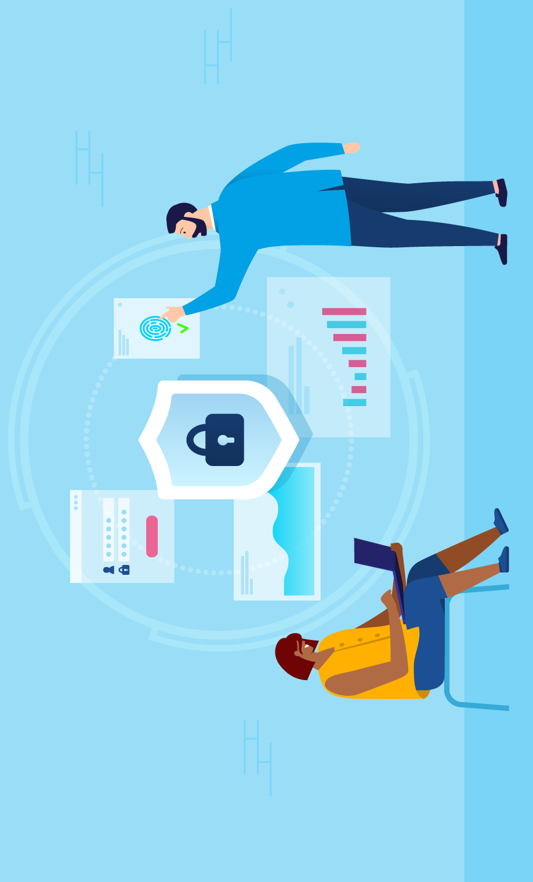 Legea prevedea trei dispoziții privind furnizarea informațiilor necesare Comitetului pentru activitatea sa. Conform acestor prevederi, șeful Serviciului Național de informații poate:
 furniza informațiile solicitate "în conformitate cu acordurile aprobate de ministru";
 refuză să le furnizeze în baza Ordinului Ministrului, care trebuie să se ghideze după criteriile de securitate națională; 
notifică Comitetului că informațiile solicitate de acesta nu pot fi dezvăluite datorită secretului și importanței sale speciale. 
În același timp, informații clasificate de o importanță deosebită înseamnă informații care pot dezvălui surse și metode operaționale sau pot conține date detaliate despre acestea, se referă la operațiuni specifice (trecute, prezente sau viitoare) sau furnizate de o  parte terță care nu dorește să le dezvăluie.
Acesta este principalul serviciu de informații al Regatului Unit (http://www.sis.gov.uk ). Ca serviciu regal, inteligența britanică a început să se contureze în timpul formării Imperiului Britanic. În martie 1909, primul ministru britanic a recomandat Comitetului Imperial de apărare să acorde o atenție deosebită amenințării reprezentate de informațiile germane și să reorganizeze Serviciul Național de informații. Pe baza recomandărilor Primului Ministru, au fost pregătite instrucțiuni pentru crearea Biroului serviciilor secrete în cadrul Departamentului de Externe al Comitetului Imperial de apărare, data fondării fiind 1 octombrie. SIS este inclus în structura Ministerului Afacerilor Externe. SIS are 87 de rezidențe în străinătate și are sediul în Londra, pe Vauxhall Bridge Road. SIS este condus de directorul General, care este și viceministru permanent al Afacerilor Externe. Astfel, formal SIS se află sub controlul Ministerului britanic de Externe, împreună cu acesta, are acces direct la prim-ministru și acționează adesea la instrucțiunile sale sau independent.
Serviciul secret de informații / MI6
Există cinci direcții în structura SIS. Acestea includ:
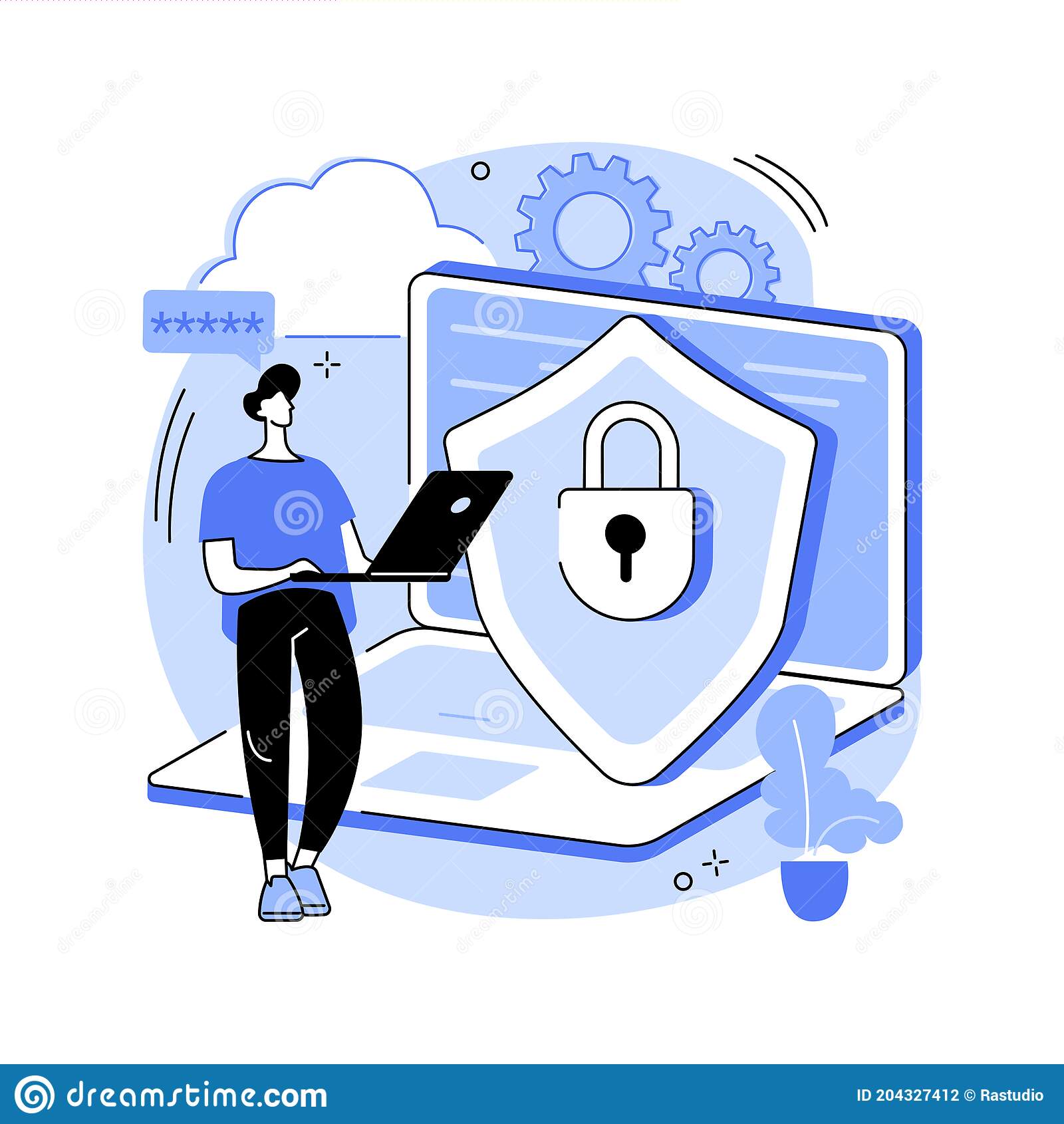 Serviciul de contrainformații  Informații Militare-5 (MI-5), fost înființată în 1909 ca departament intern al Biroului serviciilor secrete, care a fost implicat în asigurarea securității interne. Atribuțiile Serviciului de contrainformații includ asigurarea securității interne, monitorizarea activităților grupurilor politice extremiste locale, protejarea Regatului Unit de acțiunile subversive ale serviciilor secrete străine și protejarea secretelor de stat ale țării. Șeful Serviciului de contrainformații este directorul General, care este subordonat ministrului Afacerilor Interne, dar de fapt are acces direct la premierul țării. Structura MI-5 este prezentată în următoarea Fig.
Serviciul de contrainformații MI-5 (Informații Militare-5)
Structura MI-5
Centrul este responsabil pentru spionajul radio în sistemul serviciilor speciale din Marea Britanie. Centrul este inclus în structura Ministerului Afacerilor Externe. Șeful Centrului este un ministru adjunct, dar, de fapt, este un organism independent care raportează direct Primului Ministru. Unitățile periferice ale centrului, cele situate pe teritoriul bazelor militare britanice, sunt enumerate în structura Ministerului Apărării. Centrul, fondat în 1946, a devenit moștenitorul școlii guvernamentale de cod și cifru, care a fost creată pentru spionajul radio în 1919..
Sediul central al Comunicațiilor guvernamentale (GCHQ/)
Sediul GCHQ este situat în Cheltenham nu departe de Londra. În străinătate și în Anglia, Centrul are stații de interceptare radio-electronice. Punctele de interceptare sunt situate în Germania, Gibraltar, Turcia, Oman, Cipru, Insula ascensiunii. Numărul de angajați din Centrul ajunge la 11 mii. Sursele ngleze susțin că Centrul este cea mai mare organizație de servicii speciale de Marea Britanie în ceea ce privește numărul de personal și volumul de informații extrase. Centrul lucrează îndeaproape cu MI5 și MI6. Pentru a-și coordona activitățile, în anii 60 a fost înființat un comitet mixt format din trei servicii
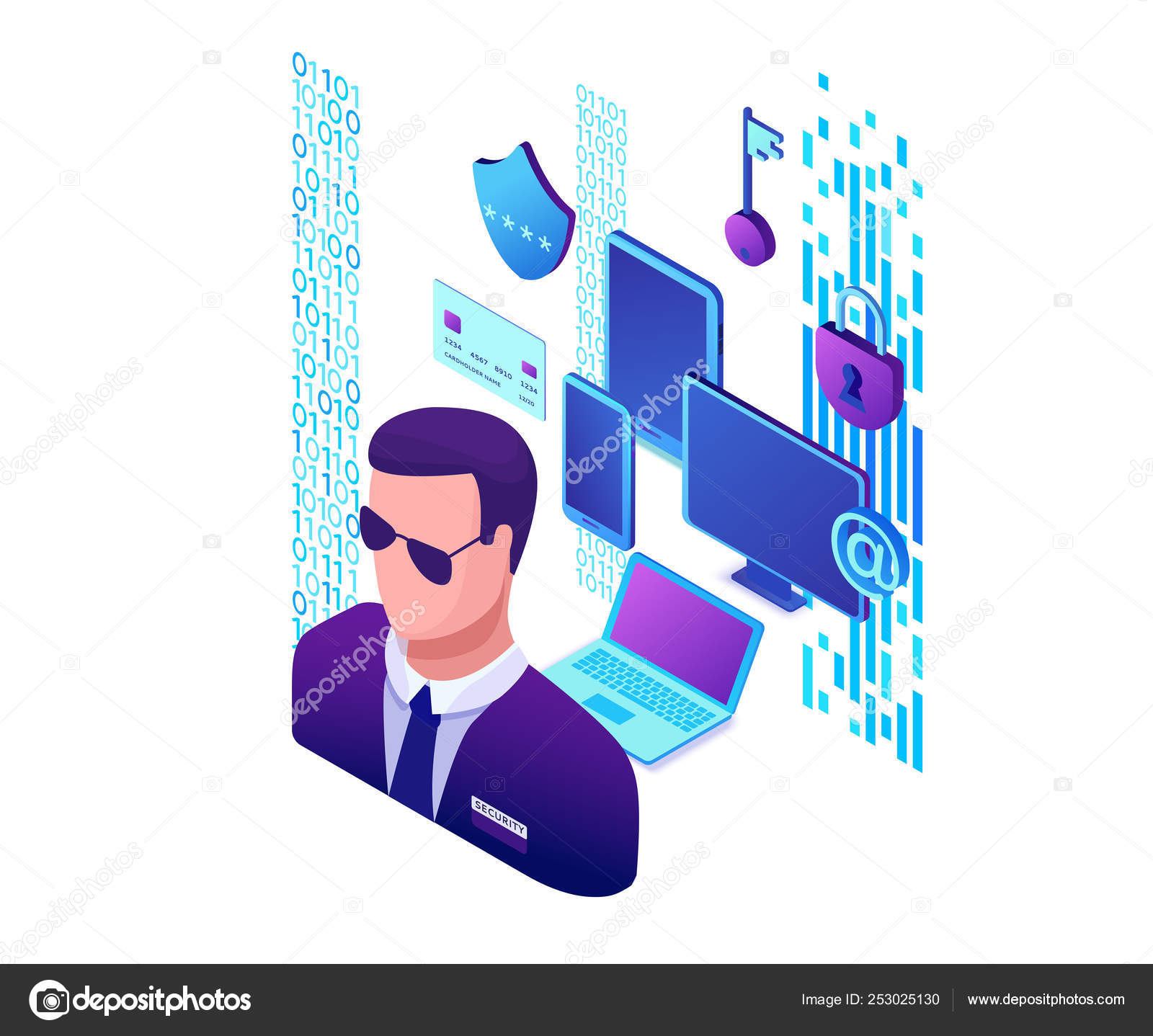 Temeiul juridic pentru activitățile serviciilor speciale din Regatul Unit
De fapt, până la mijlocul anilor 90, serviciile de informații britanice au funcționat fără a avea un statut de stat, fiind practic de necontestat în Parlament. MI6 este finanțat prin Ministerul Afacerilor Externe.Legea "cu privire la serviciile de informații" a fost adoptată de Parlamentul britanic în 1994. pentru prima dată, definește activitățile de informații drept "obținerea și diseminarea informațiilor despre activitățile și intențiile străinilor din afara Regatului Unit, precum și desfășurarea de operațiuni speciale în interesul securității naționale".
Acest document a confirmat dreptul de facto deja existent al serviciilor speciale de a-și desfășura operațiunile dacă vizează protejarea securității naționale și a bunăstării economice a Marii Britanii, precum și prevenirea și dezvăluirea infracțiunilor grave. În plus, legea a scutit ofițerii de informații de răspundere pentru acțiunile comise de aceștia în afara țării pentru a-și îndeplini funcțiile, chiar și în cazurile în care ar fi considerați criminali în Anglia însăși. Miniștrii responsabili de serviciile speciale au Autoritatea de a autoriza, la discreția lor, operațiuni legate de interferența în viața privată, interceptarea convorbirilor telefonice și pătrunderea sub acoperire în spațiile rezidențiale și de birouri.
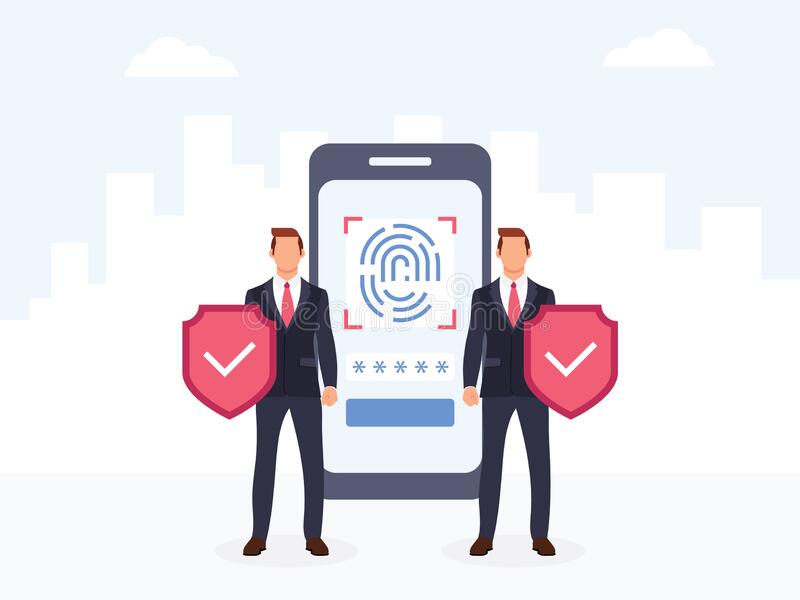 Legislația antiteroristă din Regatul Unit.  Înainte de evenimentele din 11 septembrie 2001, Marea Britanie avea deja o legislație antiteroristă bine dezvoltată și fiabilă, formulată în Actul de terorism din 2000. S-a dovedit a fi un instrument vital în lupta împotriva terorismului, reprezentând Autoritatea de a confisca fonduri teroriste la granițele țării și de a preveni infracțiunile specifice care contribuie la comiterea actelor teroriste și la implementarea activităților în scopuri teroriste. El a scos în afara legii activitățile unor organizații precum Al-Qaeda.
În plus, Marea Britanie utilizează un cadru juridic bazat pe legile existente, care pot fi aplicate în mare măsură acțiunilor din spațiul cibernetic – Regulamentul Legii privind puterile de investigație (par), adoptat în 2000. El sugerează că atacurile asupra sistemelor informatice pot fi considerate o infracțiune penală comună, cu toate consecințele care decurg din aceasta. Acest act permite guvernului britanic să intercepteze și să citească e-mailul, precum și să solicite decriptarea fișierelor personale la cererea oficialilor guvernamentali.
Concluzii
După cum am spus deja, toate organizațiile care controlează protecția informațiilor din Marea Britanie sunt subordonate Guvernului. În plus, toate companiile mari au propriile servicii de securitate. Întreprinderile mijlocii folosesc adesea serviciile firmelor private care implementează și sprijină sistemele de securitate a informațiilor corporative. Aceste servicii își unesc adesea forțele și cooperează între ele și cu agențiile guvernamentale. De fapt, ei poartă greul luptei împotriva concurenței neloiale și a spionajului industrial. O altă problemă cu organizarea sistemului de securitate a informațiilor în Marea Britanie este conservatorismul. Sistemul dezvoltat odată a rămas neschimbat de foarte mult timp. Între timp, în domeniul tehnologiei informației, totul se schimbă foarte repede, astfel încât din când în când este nevoie de o anumită corecție a autorităților de protecție a datelor.
Mulţumim pentru atenţie!
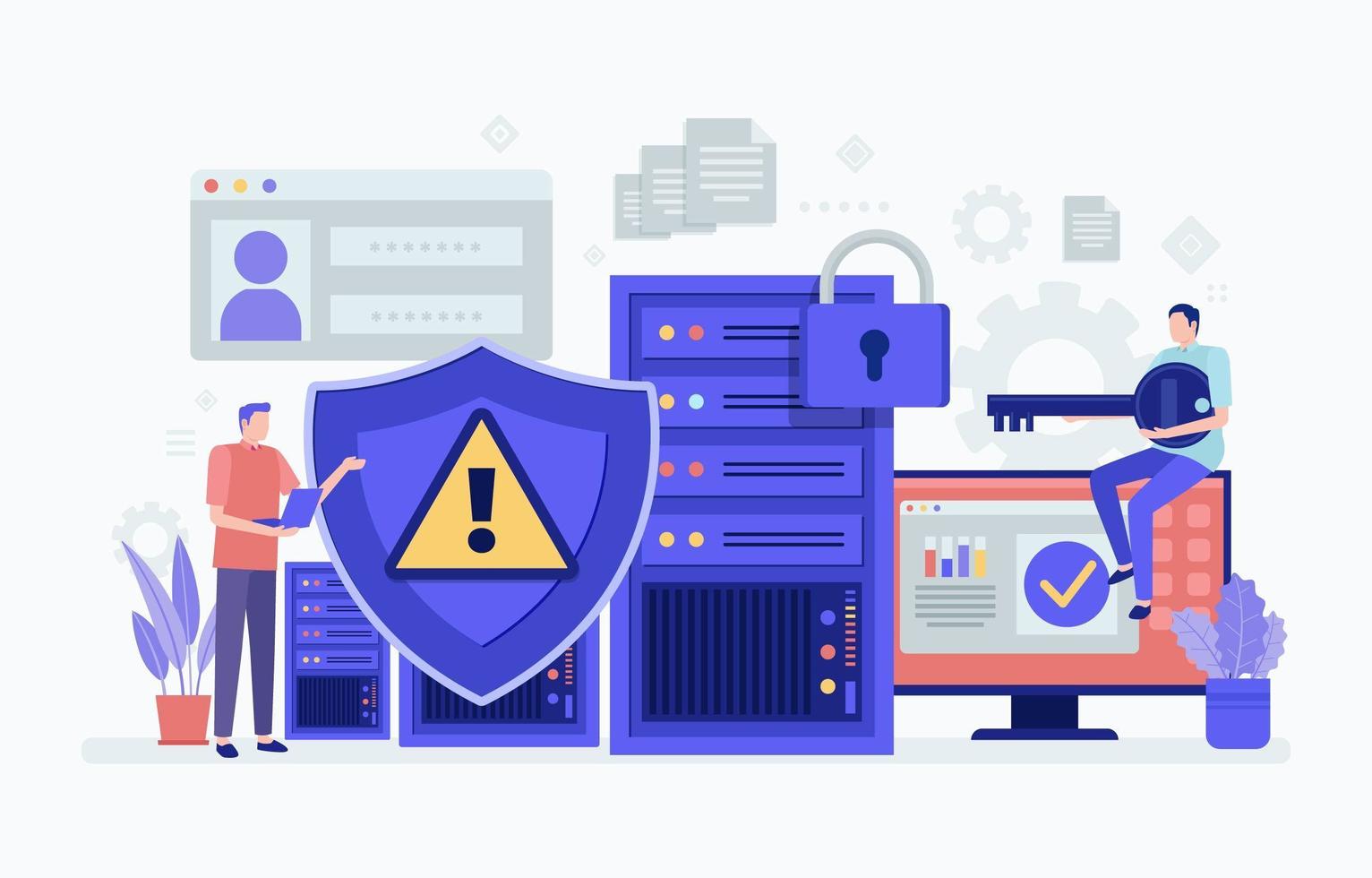